Электронный транспорт в металлическом иридате стронция и джозефсоновских гетероструктурах на его основе
Ю.В Кислинский1*, Н.В. Дубицкий1, К.И. Константинян1, И.Е. Москаль1 , A. M. Петржик1, А.В. Шадрин1, и  Г.А. Овсянников1.
1. ИРЭ им. В.А. Котельникова РАН, Россия, Москва 125009.
2. МФТИ, Долгопрудный, 141701, Московская область, Россия.
e-mail: yulii@hitech.cplire.ru
В нашей работе приводятся результаты электрических измерений для тонких пленок SrIrO3, (SIO3), а также для гетероструктур Nb/Au/SrIrO3/YBa2Cu3O7: высокотемпературный сверхпроводник - SIO3 - металлический сверхпроводник, в которых обнаружен эффект Джозефсона. Обсуждаются модели транспорта носителей тока в пленках SIO3 и в гетероструктурах.
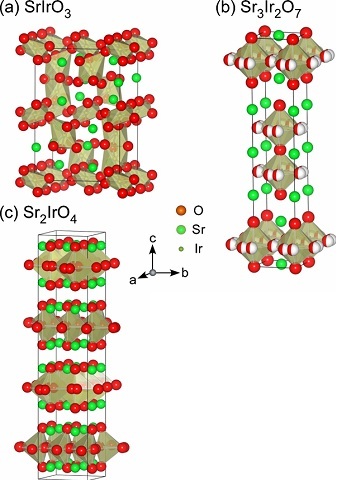 Структура кристалла SrIrO3 – моноклинная, с=1.4 nm,
Структура тонких пленок кубическая , a=c=0.397 nm.  
Keawprak et al. Journal of Alloys and compounds (2010)
1
Температурные зависимости сопротивлений в SrIrO3
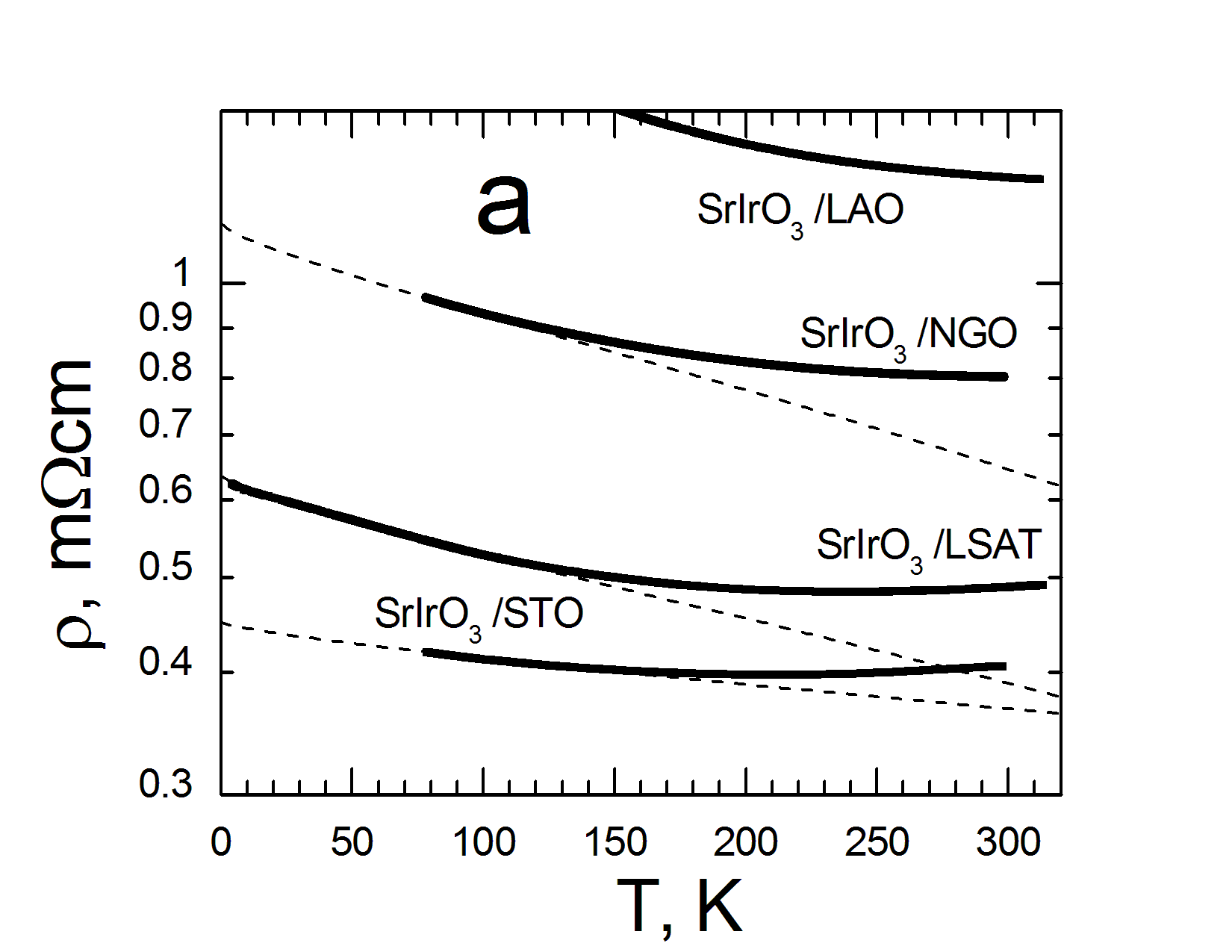 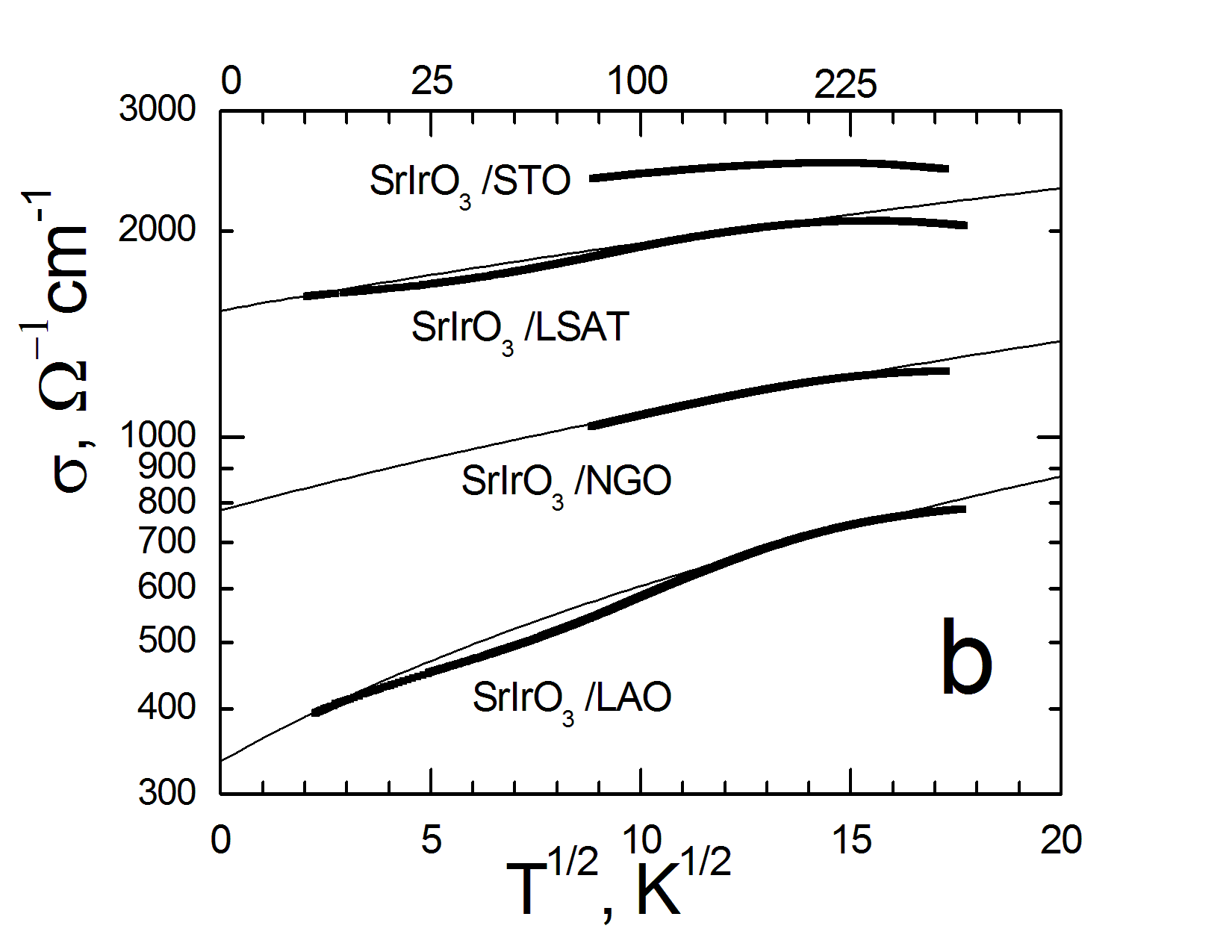 Тонкие пленки SIO3 t = 90 nm напылялись эксимерным лазером на подложки: (001) SrTiO3 (STO), (001) LaAlO3+Sr2AlTaO6 (LSAT), (110) NdGaO3 (NGO),  (001) LaAlO3 (LAO). Подложки STO, LSAT, NGO и LAO имели a-параметры решетки: 0.390, 0.388, 0.386 и 0.378 nm. 
В модели трехмерной слабой локализации температурная зависимость записывается как: ρ(T) ≈ ρ0 – (e2/2ħ)c3DT3/4, где e – элементарный заряд, ρ0 – экспериментальная константа. Аппроксимации температурных зависимостей сопротивления выражением: ρ(T)  ρ0 – сT3/4 , показаны на рисунке 1а. 
Patrick A. Lee, . Reviews on Mod. Phys. 57, 287 (1985).
Для пленок на подложках NGO и LAO характерен рост проводимости с ростом температуры, рис. 1b. В модели трехмерного неупорядоченного металла с минимумом плотности состояний на уровне Ферми зависмость проводимости  = 1/ρ: 
(T)  (e2/2ħ)(k/hD)1/2 T1/2, где D – коэффициент диффузии. Выражение  = 0+сT1/2, где 0 и с – свободные параметры, использовалось для аппроксимации данных (T) на рисунке 1b.
M. E. Gershenzon, et al. Sov Phys. JETP 63, 1287 (1986)
2
Гетероструктуры Nb/Au/ SrIrO3/YBa2Cu3O7
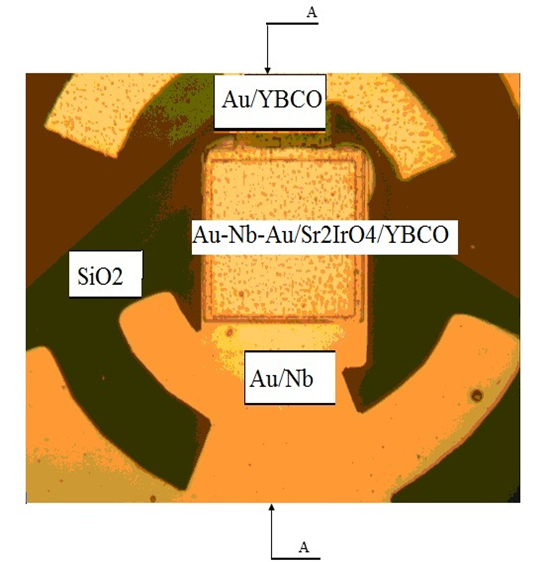 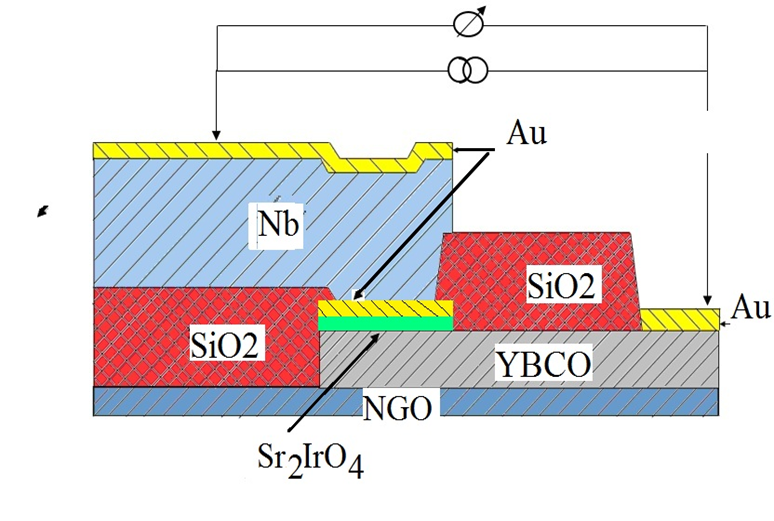 Гетероструктуры Nb/Au/ SrIrO3/YBa2Cu3O7 с прослойками SIO3  t = 15 nm и площадями А от 100 до 2500 µm2 (верхние два рисунка). 
На вольтамперных характеристиках гетероструктур с SIO3 виден сверх - ток c JC  10 A/cm2. Сопротвиления RNA ≈ (3 ÷ 5)10 -8 Ω cm2  - малы по сравнению со структурами без прослойки, где RNA  (0.5 – 1.5)10 -5 Ω cm2. Напряжения гетероструктур с прослойками SIO3 - около ICRN  0.5 µV, что типично для переходов S-F-S, где F – ферромагнитный металл. Внизу: ВАХ структуры  10x10 m2  и зависимость Ic (H) структуры 50x50 m2 при температуре 4.2 K.
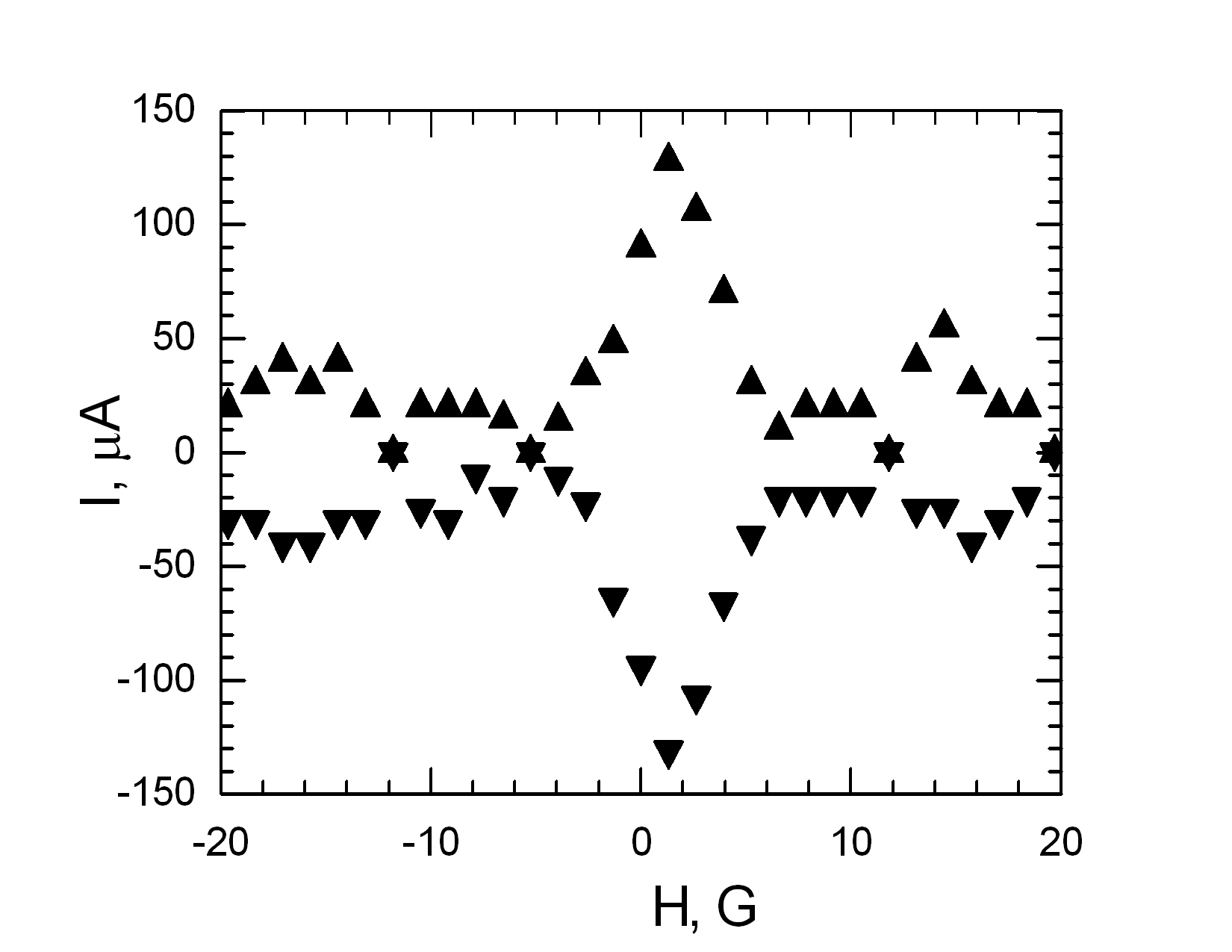 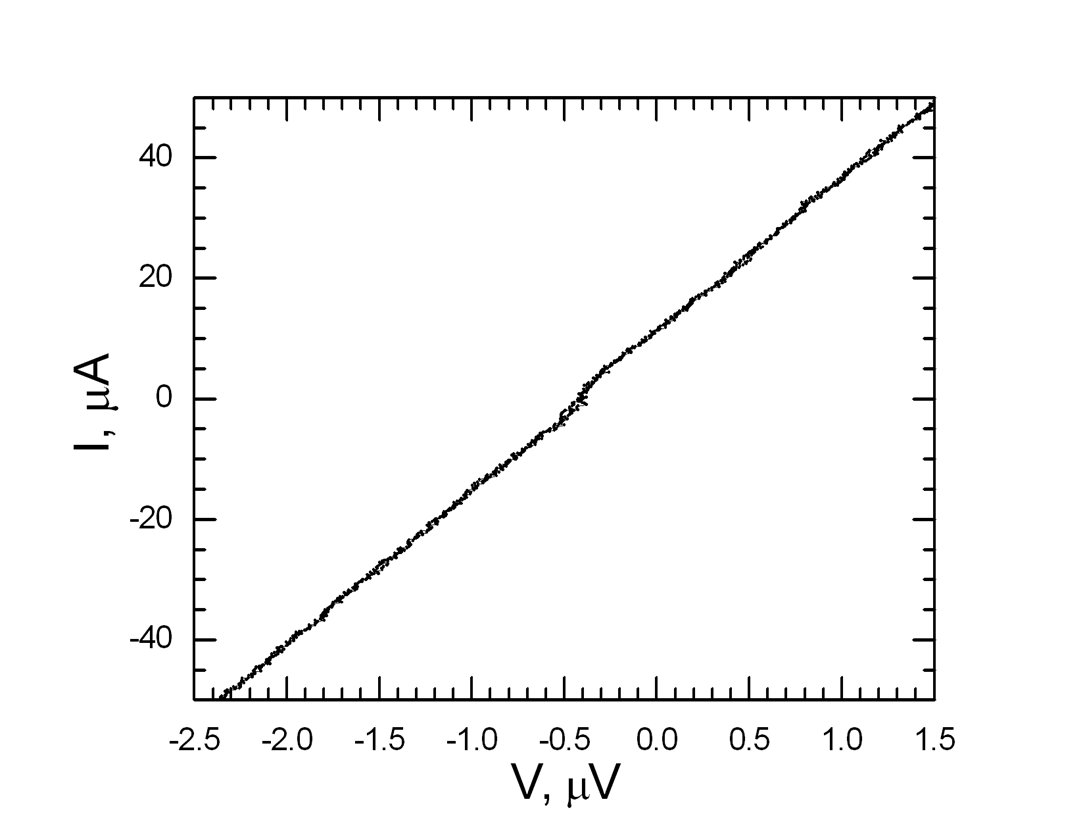 3
Модель, вывод и литература
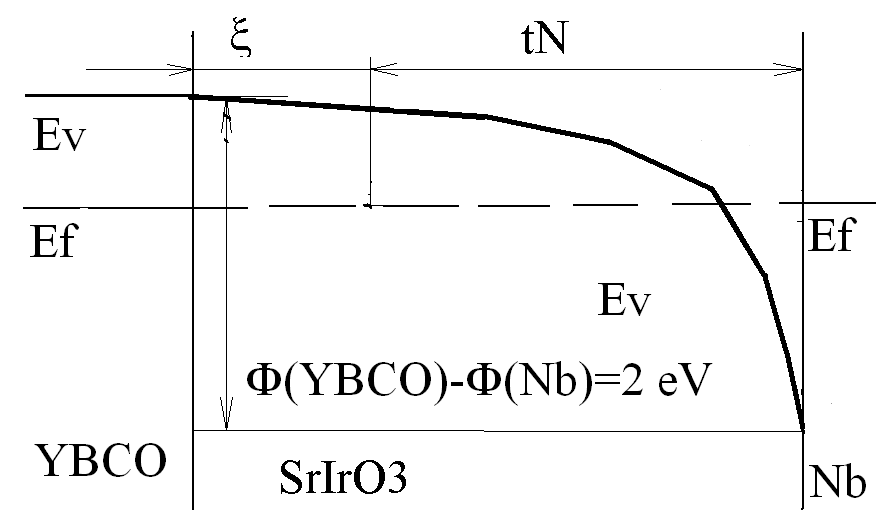 Модель структуры Nb/Au/SrIrO3/YBa2Cu3O7 : сверхпроводник  YBCO – металл p–типа и SrIrO3 -  металл p–типа, образуют с Nb, металлом n–типа, барьер Шоттки. Работы выхода: YBCO 6 eV, Nb 4 eV.  Изгиб валентной зоны Ev 6-4=2 eV.  - длина когерентности пар в металле SrIrO3 , tN – толщина слоя нормального металла для транспорта куперовских пар. Барьер находится на интерфейсе SrIrO3/Nb. 

Получен один из наиболее низкоомных контактов к  сверхпроводнику YBa2Cu3O7 с сопротивлением около 510-8 Ω cm2 M. van Zalk, et al PRB 82, 134513 (2010).
Литература
1. A. M. Petrzhik, K. Y. Constantinian, G. A. Ovsyannikov, A. V. Zaitsev, A. V. Shadrin, A. S. Grishin, Yu. V. Kislinski, G. Cristiani, and G. Logvenov, Physical Rev. B 100, 024501 (2019). 
2. M. van Zalk, Brinkman, J. Aarts, and H. Hilgenkamp, PHYSICAL REVIEW B 82, 134513 (2010).
3. Yu.V. Kislinskii, K.Y. Constantinian, I.E. Moskal, A.M. Petrzhik, A.V. Shadrin, G.A. Ovsyannikov, Phys. of the Solid State 64, 1397 (2022).
4
Эффект Холла и концентрация носителей в пленках SrIrO
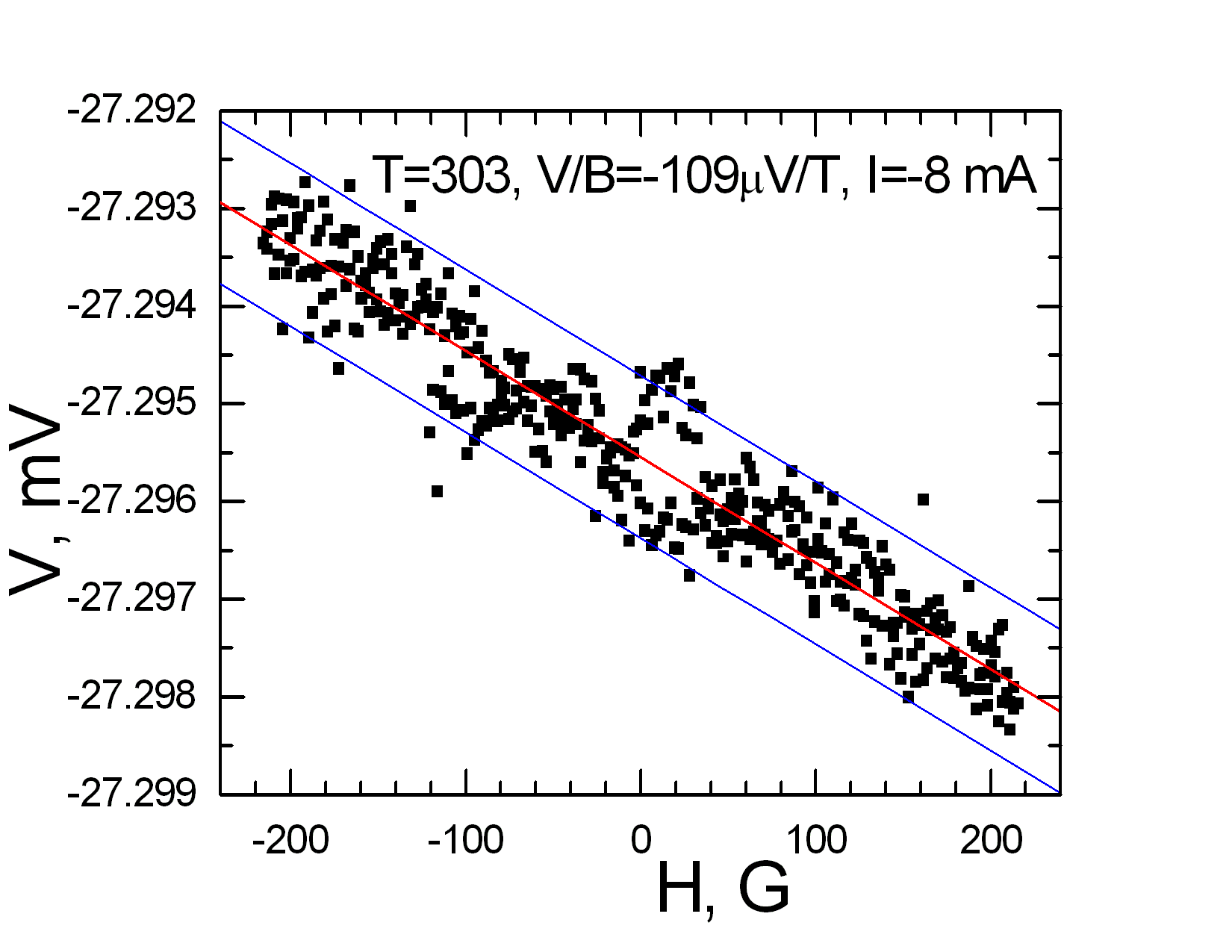 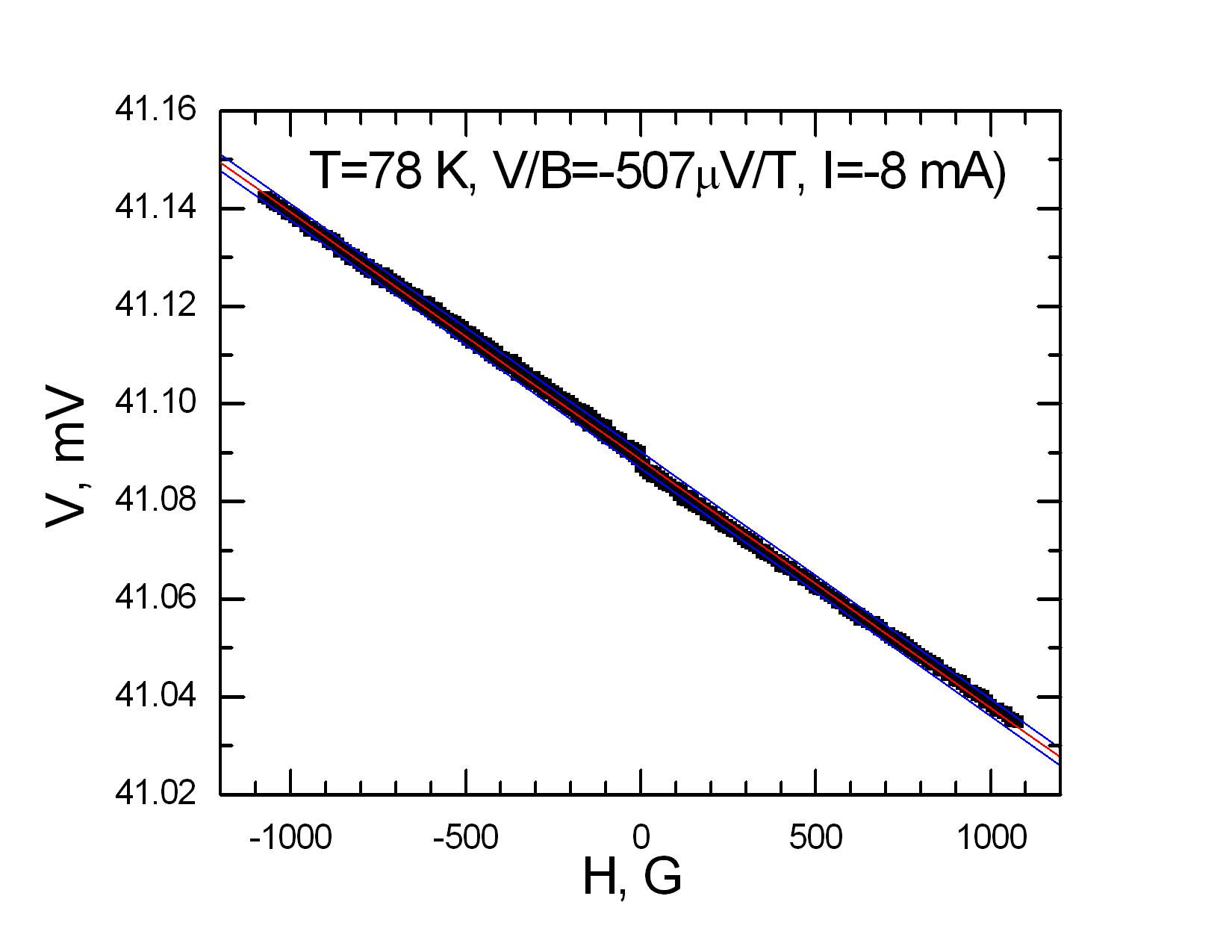 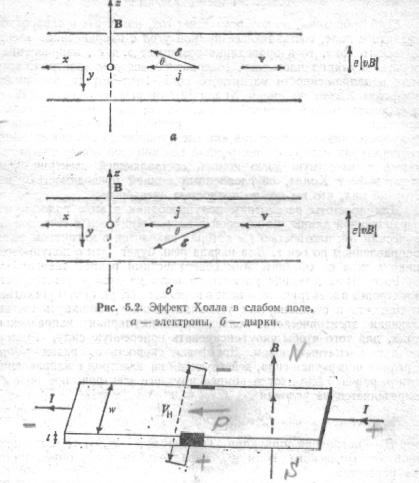 Эффект Холла наблюдался на пленках SrIrO в форме квадрата.  I=+-8 mA, d=90 nm, rH =1

T=77 K, RH=5.70·10-9 m3/Q, p=1.1·1021 cm-3 
T=303 K, RH=1.23·10-9 m3/Q, p=5.1·1021 cm-3. При комнатной температуре p=(4÷6)·1021 cm-3 для разных измерений.

В работе [2] получено, что монокристаллы SrIrO дырочные проводники с сопротивлением (300)  ̴ 2 m cm, дырочная проводимость пленок наблюдалась нами в [3].
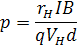 5